Introduction to Intel x86-64 Assembly, Architecture, Applications, & Alliteration
Xeno Kovah – 2014
xkovah at gmail
All materials is licensed under a Creative Commons “Share Alike” license.
http://creativecommons.org/licenses/by-sa/3.0/
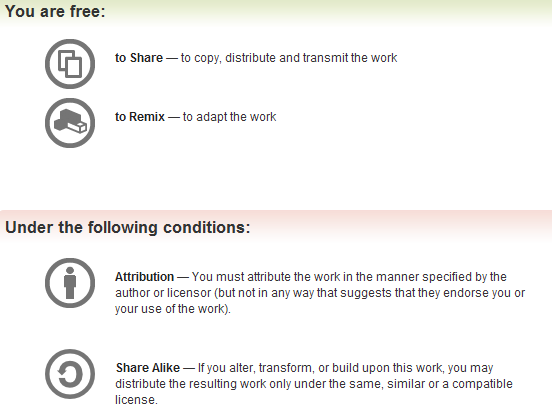 Attribution condition: You must indicate that derivative work
"Is derived from Xeno Kovah's 'Intro x86-64’ class, available at http://OpenSecurityTraining.info/IntroX86-64.html”
[Speaker Notes: Attribution condition: You must indicate that derivative work
"Is derived from Xeno Kovah's ‘Intro x86-64’ class, available at http://OpenSecurityTraining.info/IntroX86-64.html"]
Pass1Parameter.c
Adding a single argument
func:
0000000140001000  mov        dword ptr [rsp+8],ecx  
0000000140001004  sub        rsp,18h  
0000000140001008  mov        eax,dword ptr [rsp+20h]  
000000014000100C  mov        dword ptr [rsp],eax  
000000014000100F  mov        eax,dword ptr [rsp]  
0000000140001012  add        rsp,18h  
0000000140001016  ret  
main:
0000000140001020  sub        rsp,28h  
0000000140001024  mov        ecx,11h  
0000000140001029  call       func (0140001000h)  
000000014000102E  add        rsp,28h  
0000000140001032  ret
//Pass1Parameter.c:
int func(int a){
	int i = a;
	return i;
}
int main(){
	return func(0x11);
}
The stack looks like this at line 000000014000100F in func():
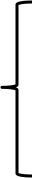 0x28 bytes
Huh? func() wrote the register-passed argument above the return address?
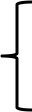 Because the asm only wrote a “dword ptr” (4 bytes) worth of memory at this location, so the top 4 bytes are undefined
0x18 bytes
RSP
Pass1Parameter.c takeaways
Something very interesting is going on with the stack!
The value which is passed in a register is then still being stored on the stack…doesn’t that kind of defeat the speed benefit of passing in registers?
func:
0000000140001000  mov        dword ptr [rsp+8],ecx  
0000000140001004  sub        rsp,18h  
0000000140001008  mov        eax,dword ptr [rsp+20h]  
000000014000100C  mov        dword ptr [rsp],eax  
000000014000100F  mov        eax,dword ptr [rsp]  
0000000140001012  add        rsp,18h  
0000000140001016  ret  
main:
0000000140001020  sub        rsp,28h  
0000000140001024  mov        ecx,11h  
0000000140001029  call       func (0140001000h)  
000000014000102E  add        rsp,28h  
0000000140001032  ret
//Pass1Parameter.c:
int func(int a){
	int i = a;
	return i;
}
int main(){
	return func(0x11);
}
SpecialMaths.c
With command line arguments, 2 function parameters, and special maths known to generate particular asm as a teachable moment :)
#include <stdlib.h>
int main(int argc, char ** argv){
	int a;
	//reminder: atoi() converts an ASCII string to an integer
	a = atoi(argv[1]);
	return 2*argc + a;
}
main:
0000000140001000  mov         qword ptr [rsp+10h],rdx  
0000000140001005  mov         dword ptr [rsp+8],ecx  
0000000140001009  sub         rsp,38h  
000000014000100D  mov         eax,8  
0000000140001012  imul        rax,rax,1  
0000000140001016  mov         rcx,qword ptr [rsp+48h]  
000000014000101B  mov         rcx,qword ptr [rcx+rax]  
000000014000101F  call        qword ptr [400020F8h]  
0000000140001025  mov         dword ptr [rsp+20h],eax  
0000000140001029  mov         eax,dword ptr [rsp+20h]  
000000014000102D  mov         ecx,dword ptr [rsp+40h]  
0000000140001031  lea         eax,[rax+rcx*2]  
0000000140001034  add         rsp,38h  
0000000140001038  ret
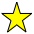 Setting command line arguments
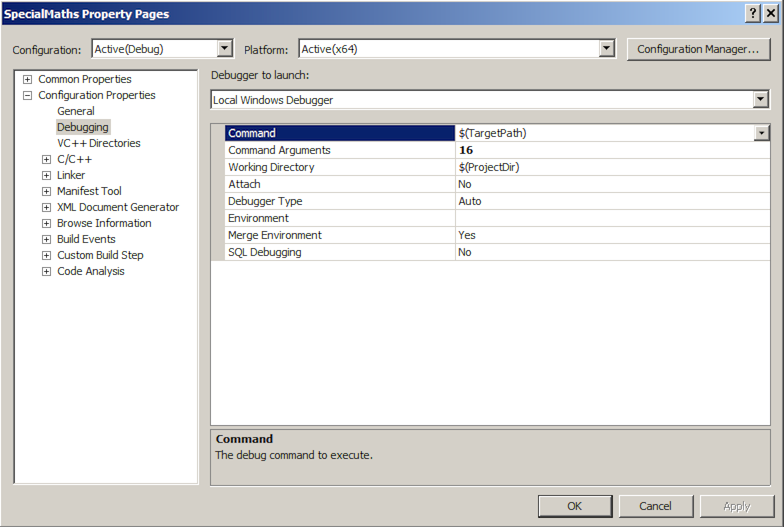 “r/mX” Addressing Forms Reminder
Anywhere you see an r/mX it means it could be taking a value either from a register, or a memory address.
I’m just calling these “r/mX forms” because anywhere you see “r/mX” in the manual, the instruction can be a variation of the below forms.
In Intel syntax, most of the time square brackets [] means to treat the value within as a memory address, and fetch the value at that address (like dereferencing a pointer)
mov rax, rbx 
mov rax, [rbx]
mov rax, [rbx+rcx*X] (X=1, 2, 4, 8)
mov rax, [rbx+rcx*X+Y] (Y= one byte, 0-255 or 4 bytes, 0-2^32-1)
Most complicated form is: [base + index*scale + disp]
More info: Intel v2a, Section 2.1.5 page 2-4
in particular Tables 2-2 and 2-3
12
LEA - Load Effective Address
Frequently used with pointer arithmetic, sometimes for just arithmetic in general
Uses the r/mX form but is the exception to the rule that the square brackets [ ] syntax means dereference (“value at”)
Example: rbx = 0x2, rdx = 0x1000
lea rax, [rdx+rbx*8+5]
rax = 0x1015, not the value at 0x1015
Not covered in book!? It’s kind of important!
SpecialMaths.c takeaways
When a compiler sees “special math” that can be computed in the form “a + b*X + Y” (derived from the “r/mX” form, where X = {1, 2, 4, 8}, and Y = {0-2^32-1}), then it can compute the result faster if it uses the LEA instruction, rather than a IMUL instruction for instance.
More evidence that pass-by-register function arguments are being stored onto the stack at some point (this time both ecx and rdx)
main:
0000000140001000  mov         qword ptr [rsp+10h],rdx  
0000000140001005  mov         dword ptr [rsp+8],ecx  
0000000140001009  sub         rsp,38h  
000000014000100D  mov         eax,8  
0000000140001012  imul        rax,rax,1  
0000000140001016  mov         rcx,qword ptr [rsp+48h]  
000000014000101B  mov         rcx,qword ptr [rcx+rax]  
000000014000101F  call        qword ptr [400020F8h]  
0000000140001025  mov         dword ptr [rsp+20h],eax  
0000000140001029  mov         eax,dword ptr [rsp+20h]  
000000014000102D  mov         ecx,dword ptr [rsp+40h]  
0000000140001031  lea         eax,[rax+rcx*2]  
0000000140001034  add         rsp,38h  
0000000140001038  ret
#include <stdlib.h>
int main(int argc, char ** argv){
	int a;
	a = atoi(argv[1]);
	return 2*argc + a;
}
func:
0000000140001000  mov  dword ptr [rsp+20h],r9d  
0000000140001005  mov  dword ptr [rsp+18h],r8d  
000000014000100A  mov  dword ptr [rsp+10h],edx  
000000014000100E  mov  dword ptr [rsp+8],ecx  
0000000140001012  sub  rsp,18h  
0000000140001016  mov  eax,dword ptr [rsp+28h]  
000000014000101A  mov  ecx,dword ptr [rsp+20h]  
000000014000101E  add  ecx,eax  
0000000140001020  mov  eax,ecx  
0000000140001022  sub  eax,dword ptr [rsp+30h]  
0000000140001026  add  eax,dword ptr [rsp+38h]  
000000014000102A  sub  eax,dword ptr [rsp+40h]  
000000014000102E  mov  dword ptr [rsp],eax  
0000000140001031  mov  eax,dword ptr [rsp]  
0000000140001034  add  rsp,18h  
0000000140001038  ret
main:
0000000140001040  sub  rsp,38h  
0000000140001044  mov  dword ptr [rsp+20h],55h  
000000014000104C  mov  r9d,44h  
0000000140001052  mov  r8d,33h  
0000000140001058  mov  edx,22h  
000000014000105D  mov  ecx,11h  
0000000140001062  call  0000000140001000  
0000000140001067  add  rsp,38h  
000000014000106B  ret
TooManyParameters.c
Using more than 4 arguments, to force it to pass the extra parameters via the stack
//TooManyParameters:
int func(int a, int b, int c, int d, int e){
  int i = a+b-c+d-e;
  return i;
}
int main(){
  return func(0x11,0x22,0x33,0x44, 0x55);
}
[Speaker Notes: http://www.youtube.com/watch?v=Nr8r09c8ogg]
The stack looks like this at line 0000000140001031 in func():
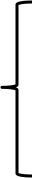 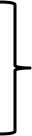 0x38 bytes
A pattern emerges! Say hello to the Microsoft stack “Shadow Space”!
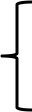 Because the asm only wrote a “dword ptr” (4 bytes) worth of memory at this location, so the top 4 bytes are undefined
0x18 bytes
RSP
Who knows what the first 4 parameters passed in registers were when you’re trying to backtrace the stack calls?
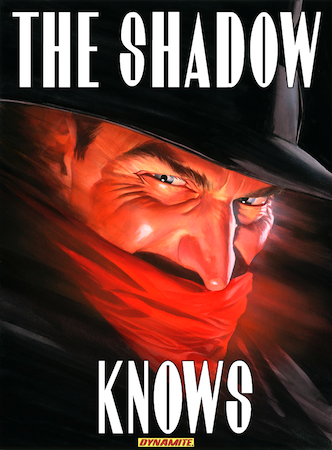 “Shadow space” reference http://msdn.microsoft.com/en-us/library/zthk2dkh.aspx
[Speaker Notes: http://ifanboy.com/wp-content/uploads/2011/10/The-Shadow-Alex-Ross-Cover-1.jpg]
TooManyParameters.c takeaways
Microsoft compiler specifically augments the calling convention by not only passing the first 4 arguments through registers, but also still reserving “shadow space” for them on the stack.
“The callee has the responsibility of dumping the register parameters into their shadow space if needed.”
Compiler reserves this space even if no function parameters are passed to another function
func:
 mov  dword ptr [rsp+20h],r9d  
 mov  dword ptr [rsp+18h],r8d  
 mov  dword ptr [rsp+10h],edx  
 mov  dword ptr [rsp+8],ecx  
 sub  rsp,18h  
 mov  eax,dword ptr [rsp+28h]  
 mov  ecx,dword ptr [rsp+20h]  
 add  ecx,eax  
 mov  eax,ecx  
 sub  eax,dword ptr [rsp+30h]  
 add  eax,dword ptr [rsp+38h]  
 sub  eax,dword ptr [rsp+40h]  
 mov  dword ptr [rsp],eax  
 mov  eax,dword ptr [rsp]  
 add  rsp,18h  
 ret
main:
 sub  rsp,38h  
 mov  dword ptr [rsp+20h],55h  
 mov  r9d,44h  
 mov  r8d,33h  
 mov  edx,22h  
 mov  ecx,11h  
 call  0000000140001000  
 add  rsp,38h  
 ret
//ExampleSubroutine4:
int func(int a, int b, int c, int d, int e){
  int i = a+b-c+d-e;
  return i;
}
int main(){
  return func(0x11,0x22,0x33,0x44, 0x55);
}
[Speaker Notes: You can confirm that the typical sub rsp, 0x28 that you see is due to shadow space reservation by just changing func() to only take 4 parameters instead of 5, and seeing that it only reserves 0x28 again instead of 0x38 like seen here. But if you then add a local variable, which should technically fit in the reserved stack space (just like this 5th parameter should have), it will again bump it up to 0x38. Still not sure what’s up with the over-allocation of stack space in general (possibly just 0x10 alignment)…]
Instructions we now know (12)
NOP
PUSH/POP
CALL/RET
MOV
ADD/SUB
IMUL
MOVZX/MOVSX
LEA
Back to Hello World
.text:0000000140001000 main
.text:0000000140001000
.text:0000000140001000 sub     rsp, 28h
.text:0000000140001004 lea     rcx, Format     ; "Hello World!\n"
.text:000000014000100B call    cs:__imp_printf
.text:0000000140001011 mov     eax, 1234h
.text:0000000140001016 add     rsp, 28h
.text:000000014000101A retn
Are we all comfortable with this now?
(other than the fact that IDA hides the address of the string which is being calculated and replaces it with “Format” for the format string being passed to printf?)
Windows Visual C++ 2012, /GS (buffer overflow protection) option turned off
Optimize for minimum size (/O1) turned on
Disassembled with IDA Pro 6.6 (with some omissions for fitting on screen)